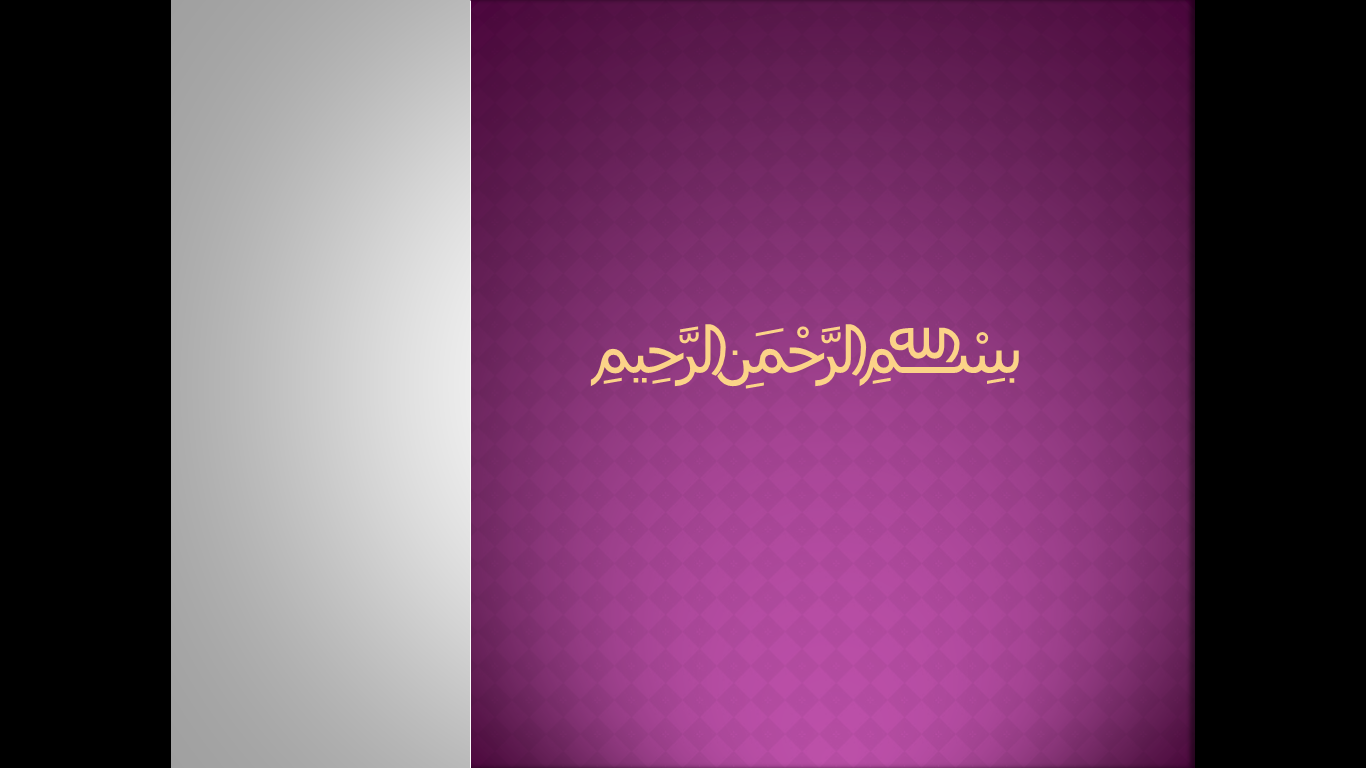 دومین کارگاه دبیران محترم درس  عربی24بهمن96
آموزش وپرورش
 ناحیه4مشهد
خیر مقدم خدمت کلیه عزیزانبویژه:-سرکارخانم فرهنگ، سرگروه محترم عربی استان-همکاران گرامی ناحیه 7مشهد
ارتباط با من
سایت        www.ali-yazdanbakhsh.ir   یا  www.4sooy.ir

همراه                      09153144276    یا    09012958877

وبلاگ                         www.yazdanbakhsh.blogfa.com

ایمیل          yazdan_bakhsh@yahoo.com                   

کانال تلگرام                   https://t.me/yazdanbakhsh1




مدیریت سایت گروه فلسفه دانشگاه فردوسی مشهد
http://philosophy.um.ac.ir

 موسسه آموزش عالی بینالود مشهد، مدیریت فرهنگی
http://www.binaloud.ac.ir
سایت هایی به منزله بخشنامه
دبیرخانه راهبری کشوری درس عربی                    www.arabi.gam2.medu.ir

گروه عربی اداره کل آوپ خراسان رضوی     
           www.amoozesh.razaviedu.ir

گروه عربی آموزش وپرورش ناحیه 4 مشهد    www.yon.ir/arabi4
دستور جلسه:
گزارش اجمالی عملکرد گروه عربی و دبیران محترم ناحیه4 ازمهرماه تاکنون 

کارهای باقیمانده برنامه عملیاتی

طرح مباحثی در زمینه درس پژوهی

 تولیدمحتوی، یادگیری معکوسFlipped Learning   از نگاه سرکارخانم فرهنگ

نظرات همکاران گرامی
گزارش اجمالی عملکرد گروه عربی ناحیه ازمهر تاکنون
گزارش اجمالی عملکرد گروه عربی ناحیه ازمهر تاکنون
حائزین رتبه های برتر ناحیه4 ازمهر تاکنون
رتبه دوم کشوریسرکارخانم زاهدمقدم
رتبه سوم استانیسرکارخانم مهین حیدری
کل رتبه ها
واقعاباید تبریک گفت به .…که با …. خودشان چنین فرصتی را برای خانم ها فراهم می کنند
آقایان….
کارهای پیش روی
اولویت اول، از برنامه عملیاتی
درس پژوهی

تولید محتوی یا رسانه آموزشی

اولویت کمتر، جشنواره الگوی برتر تدریس

تنظیم وارسال مقاله
تجارب برتر تدریس
جشنواره14-الگوی برتر تدریس
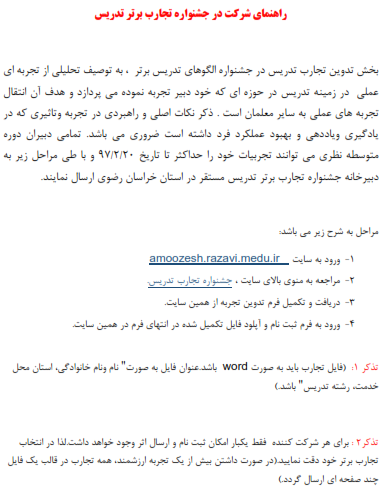 مقاله نویسی(جهت جشنواره)
مقاله نویسی(جهت جشنواره)
برفرض پذیرفته نشدن در جشنواره، فقط با تغییر فرمت می توان مقاله را برای مجله النداء ویا سایر نشریات ارسال نمود
درس پژوهی
درس پژوهی، خلاصه گزارش
درس پژوهی، خلاصه گزارش
تولیدمحتوی یادگیری معکوسFlipped Learning از نگاه سرکارخانم فرهنگ